DBI-B385
Microsoft SQL Server 2014:     In-Memory OLTP for Database             		Administrators
Sunil Agarwal 
Program Manager
sunila@microsoft.com
Session Objectives And Takeaways
Session Objective(s): 
Understand the SQL Server 2014 In-Memory OLTP 
Memory usage and Management
Storage usage and Management

Key Takeaway 1
Memory-optimized tables have new memory-optimized data structures and must fit in memory
Key Takeaway 2
Durability of memory-optimized tables requires consideration for storage and recovery
Memory Usage and Managment
In-Memory Data Structures
Rows
New row format   
Structure of the row is optimized for memory residency and access
No data page containers
Rows are versioned (payload never updated in place) – Delete/Insert

Indexes
Nonclustered Indexes only
Indexes point to physical rows. No need for covering columns
<nonclustered hash> index for point lookups. 
<nonclustered> index for range (inequality) and ordered scans
Not logged and do not exist on disk – maintained online or recreated during recovery
No index fragmentation on disk
Memory-optimized Table: Row Format
Row header
Payload (table columns)
8 bytes * (IdxLinkCount)
End Ts
StmtId
IdxLinkCount
Begin Ts
2 + 2 (padding) 
bytes
8 bytes
8 bytes
4 bytes
Key Points
Begin/End timestamp determines row’s version validity and visibility
No data pages; just rows
Row size limited to 8060 bytes (@table create time) to allow data to be moved to disk-based table
Not every SQL table schema is supported (for example LOB and SQLVARIANT are not supported)
Memory Optimized Tables: Hash Indexes
Hash index on City
Hash index on Name
Timestamps
Chain ptrs
Name
City
200, ∞
John
Beijing
f(Jane)
f(Prague)
100, 200
John
Prague
f(John)
90, 150
Bogota
Susan
f(Beijing) f(Bogota)
Jane
Prague
50, ∞
Memory Optimized Tables: BW Tree
Page size- up to 8K. Sized to the row
Logical pointers
Indirect physical pointers through Page Mapping table
Page Mapping table grows (doubles) as table grows
Sibling pages linked one direction
Require two indexes for ASC/DSC
No in-place updates on index pages
Handled thru delta pages or building new pages
No covering columns (only the key is stored)
Page Mapping Table
0
Physical
Logical
Root
1
10
20
28
2
PageID-0
3
PageID-3
PageID -14
PageID-2
5
21
8
24
10
27
11
1
1
200, ∞
50, 300
100,200
2
15
18
Non-leaf pages
1
25
2
6
26
4
7
27
8
leaf pages
Data rows
14
Key
Key
15
Memory Management
Data resides in memory at all times
Must configure SQL server with sufficient memory to store memory-optimized tables
Failure to allocate memory will fail transactional workload at run-time
Integrated with SQL Server memory manager and reacts to memory pressure for GC (Garbage Collection)
Guidance for SQL2014 is not to exceed 256GB of in-memory table user data

Integrated with Resource Governor
Recommend using dedicated resource pool
To ensure performance stability for disk-based table workloads
“Bind” a database to a resource pool
Memory-optimized tables cannot exceed the limit of the resource pool
Hard top limit (function of the physical memory) to ensure system remains stable under memory pressure
Garbage Collection
Stale Row Versions
Updates, deletes, and aborted insert operations create row versions that (eventually) are no longer visible to any transaction
Slow down scans of index structures
Create unused memory that needs to be reclaimed (i.e. Garbage Collected)

Garbage Collection (GC)
Analogous to version store cleanup task for disk-based tables to support Read Committed Snapshot (RCSI)
System maintains ‘oldest active transaction’ hint

GC Design 
Non-blocking, Cooperative, Efficient, Responsive, Scalable
Active transactions work cooperatively and pick up parts of GC work
A dedicated system thread for GC
Memory Optimized Tables: Garbage Cleanup
Timestamps
Chain ptrs
Name
City
Hash index on City
Hash index on Name
f(Jane)
200, ∞
John
Beijing
f(Prague)
f(John)
100, 200
John
Prague
f(Beijing)
90, 150
Bogota
Susan
Jane
Prague
50, ∞
T250: lowest Active Transaction Timestamp
Select * from <table> where name = ‘John’
Automatic Garbage Collection kicks in
Memory Usage and Monitoring
Index Data

Nonclustered Hash index:
Fixed size (bucket_count*8B)

Nonclustered (Range) index:
Variable size (Key columns+8B)
Table Data

Rule of thumb: 2 x data_size for physical memory allocation due to versioning overhead
Considerations
Configuration

Use resource governor
Monitoring

Use DMVs, SMO, SSMS and SSMS reports
Management
Demo: Memory UsageSunil Agarwal
On Disk Storage
Disk-Based Tables – Storage Revisited
Page based
Latch contention due to concurrent access
Random IO when modified page is flushed to disk
Checkpoint can flood the IO and can cause temporary glitch in the workload

Transaction Log
Each change to the data and index row is logged separately
UNDO is part of the transaction log for rollback
Durability
Memory-optimized tables can be durable or non-durable
Default is ‘durable’
Non-durable tables are useful for transient data (“relational” cache scenario)

Only Committed transactions are logged
No UNDO is logged
A common system bottleneck; SSD or Fusion-IO recommended
Delayed durability support – define at the SP/Transaction level

Durable tables are persisted in memory-optimized filegroup
Storage used for memory-optimized has a different access pattern (Sequential IO) than for disk tables 
Recommend SSD or fast (15K e.g.) SAS drives
Filegroup can have multiple containers (volumes) to aid in parallel recovery; recovery typically happens at the speed of IO
Storage in Memory-Optimized Filegroup
Filestream is the underlying storage mechanism
Checksums and single-bit correcting ECC on files

Data files
For machines <=16GB memory – size 16MB. For larger machines – 128MB
Writes in 256KB chunks at a time
Stores only the inserted rows (i.e. table content)
Chronologically organized streams of row versions 

Delta files
For machines <=16GB memory – size 1MB. For larger machines – 8MB
Writes in 4KB chunks at a time.
Stores IDs of deleted rows
Storage: Data and Delta Files
TS (del)
TS (ins)
TS (ins)
TS (ins)
RowId
RowId
RowId
TS (del)
TS (del)
0
100
Transaction Timestamp Range
Data File
Row pay load
TS (ins)
RowId
TableId
Row pay load
TS (ins)
RowId
TableId
Row pay load
TS (ins)
RowId
TableId
Data file contains rows inserted 
within a given transaction range
Checkpoint File Pair
Delta File
Delta file contains deleted rows
within a given transaction range
Populating Data/Delta files
Del Tran2(TS 450)
Del Tran1(row TS150)
Del Tran3(row TS 250)
Log in disk Table
Insert into Hekaton T1
SQL Transaction log
(from LogPool)
Insert into T1
Del Tran2(row TS 450)
Del Tran3(TS 250)
Del Tran1(TS150)
Offline Checkpoint Thread
Data file has pre-allocated size (128 MB or 16 MB on smaller systems) 
Engine switches to new data file when the current file is full
Transaction does not span data files
Once a data file is closed, it becomes read-only
Row deletes are tracked in delta file
Files are append only
Delete 150 TS
New Inserts
Delete 450 TS
Delete  250 TS
Memory-optimized Table Filegroup
Range 500-
Range 100-200
Range 200-300
Range 300-400
Range 400-500
Data file with rows generated in timestamp range
IDs of Deleted Rows (height indicates % deleted)
Merge Operations
What is a Merge Operation?
Merges one or more adjacent data/delta files pairs into 1 pair
Need for Merge
Deleting rows causes data files to have stale rows
DMV: sys.dm_xtp_checkpoint_files can be used to find inserted/deleted rows and freespace
Benefits of Merge
Reduces storage (i.e. fewer data/delta files) required to store active data rows
Improves the recovery time as there will be fewer files to load
Merge is a (non-blocking) background operation
Merge does not block concurrent deletes in the affected file pairs
Merge Operation
Files as of Time 500
Files as of Time 600
Memory-optimized data Filegroup
Memory-optimized data Filegroup
Range 100-200
Range 200-300
Range 300-400
Range 400-500
Range 500-600
Range 400-500
Range 200-400
Range 100-200
Range 200-300
Range 200-299
Range 300-399
Range 300-400
Merge
200-400
Deleted Files
IDs of Deleted Rows (height indicates % deleted)
Files Under Merge
Data file with rows generated in timestamp range
Logging for Memory-Optimized Tables
Uses SQL transaction log to store content
Log record: log record header followed by opaque memory optimized-specific log content.

All logging for memory-optimized tables is logical
No log records for physical structure modifications.
No index-specific / index-maintenance log records.
No UNDO information is logged

Recovery Models  
All three recovery models (Simple, Full, Bulk) are supported
In-Memory OLTP:  Checkpoint
Disk-based tables
Frequency is determined by the recovery interval configuration option
Can potentially flood IO queue when flushing dirty pages.  

In-Memory OLTP
Automatic checkpoint done after 512MB of transaction log written the last checkpoint
Independent of the checkpoint for disk-based tables 
No flooding of IO queue. Checkpoint writes meta-information (e.g. list of data/delta files)

Manual Checkpoint
Forces checkpoint for both disk-based tables and memory_optimized tables
Storage Considerations
Capacity

Capacity needed up to 4x size of durable memory optimized tables
Performance

Use sequential bandwidth sufficient to meet RTO

SSD Array or high end spinning media (15K SAS Array e.g.)
Data
Capacity

Log size is less than disk based tables but still ~ size of data change
Performance

Latency is important

(PCIe) SSD Array 

Consider Delayed Durability for higher latency devices
Log
Backup for Memory-Optimized Tables
Integrated with SQL Database Backup
Memory-Optimized file group is backed up as part SQL database backup
Differential backup supported – only new data files since last full backup
Piecemeal backups supported

Existing backup scripts work with minimal or no changes

Transaction log backup includes memory-optimized log records transparently
In-Memory OLTP:  Recovery
Impact on RTO
Load speed (IO) of data & Size of durable tables

Hash index with heavy collision (bucket count too low) and large nonclustered (Range) index have additional recovery overhead.
Memory 
Optimized Tables
Recovery Data Loader
Recovery Data Loader
Recovery Data Loader
filter
filter
filter
Delta map
Delta map
Delta map
Data
File1
Data
File2
Data
File3
Delta
File3
Delta
File1
Delta
File2
Memory Optimized Container - 1
Memory Optimized Container - 2
In-Memory OLTP: High Availability
AlwaysOn Failover Clustering
Fully Supported

AlwaysOn Availability Group
All configuration Supported
Data is kept in-memory on the Secondary Replica. Instant failover
Offload query workload to Readable Secondary
Backups can be offloaded to Secondary Replica

Transaction Replication
Only supported as subscriber
DemoLogging and Storage
Note: scripts will be published with the deck (in the notes section)
Session Objectives And Takeaways
Session Objective(s): 
Understand the SQL Server 2014 In-Memory OLTP 
Memory usage
Storage usage

Key Takeaway 1
Memory-optimized tables have new memory-optimized data structures and must fit in memory
Key Takeaway 2
Durability of memory-optimized tables requires consideration for storage and recovery
Related content at TechEd
Breakout Sessions (in logical order)
DBI-B287 - Microsoft SQL Server 2014: In-Memory OLTP Overview
DBI-B386 - Microsoft SQL Server 2014: In-Memory OLTP for Database Developers
DBI-B385 - Microsoft SQL Server 2014: In-Memory OLTP for Database Administrators
DBI-B384 - Microsoft SQL Server 2014: In-Memory OLTP End-to-End: Preparing for Migration
DBI-B315 - Microsoft SQL Server 2014: In-Memory OLTP: Memory/Storage Monitoring and Troubleshooting
DBI-B488 - Microsoft SQL Server 2014: In-Memory OLTP Performance Troubleshooting
DBI-B313 - Microsoft SQL Server 2014: In-Memory OLTP Customer Deployments and Lessons Learned
Track resources
Download Microsoft SQL Server 2014
     http://www.trySQLSever.com

Try out Power BI for Office 365!
 http://www.powerbi.com

Sign up for Microsoft HDInsight today!
 http://microsoft.com/bigdata
Resources
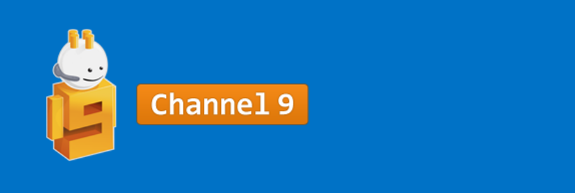 Learning
Sessions on Demand
Microsoft Certification & Training Resources
http://channel9.msdn.com/Events/TechEd
www.microsoft.com/learning
msdn
TechNet
Resources for IT Professionals
Resources for Developers
http://microsoft.com/technet
http://microsoft.com/msdn
Complete an evaluation and enter to win!
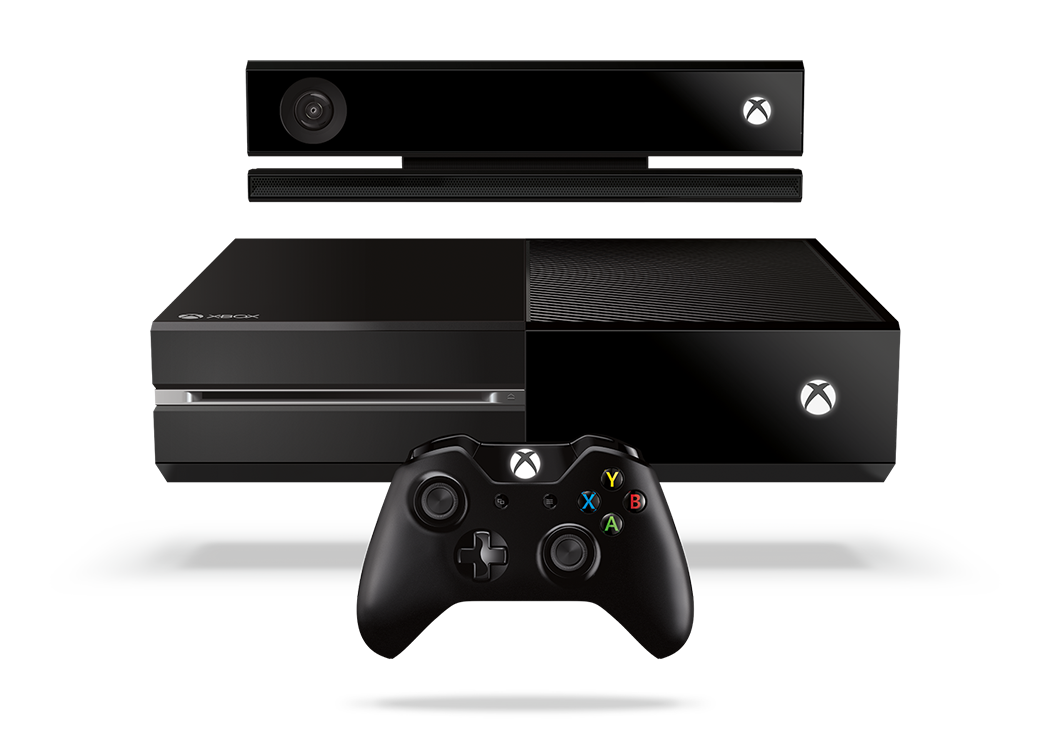 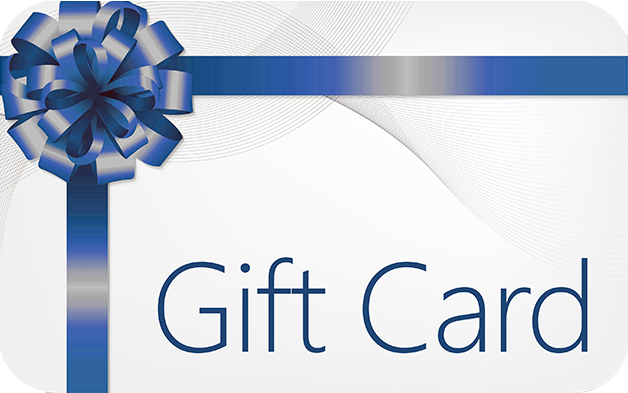 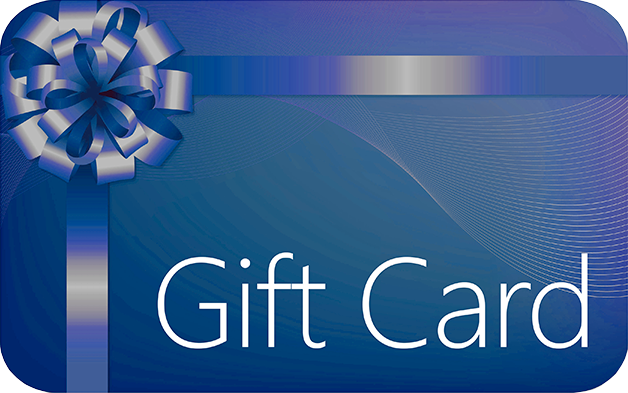 Evaluate this session
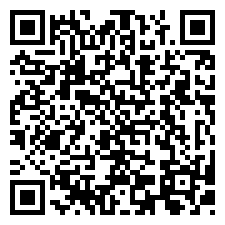 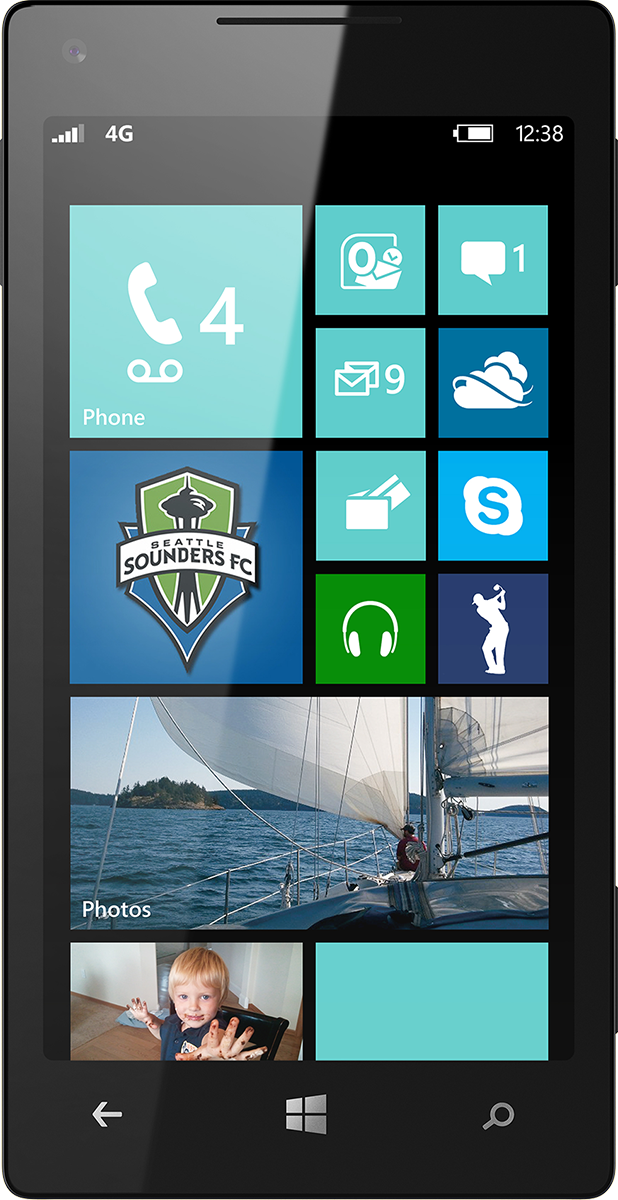 Scan this QR code to evaluate this session.
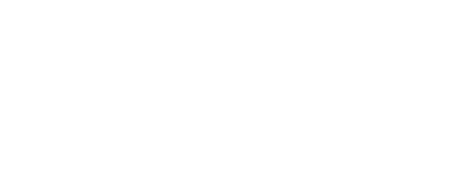 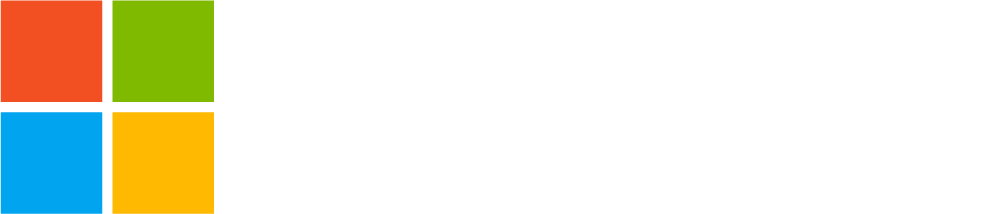 © 2014 Microsoft Corporation. All rights reserved. Microsoft, Windows, and other product names are or may be registered trademarks and/or trademarks in the U.S. and/or other countries.
The information herein is for informational purposes only and represents the current view of Microsoft Corporation as of the date of this presentation.  Because Microsoft must respond to changing market conditions, it should not be interpreted to be a commitment on the part of Microsoft, and Microsoft cannot guarantee the accuracy of any information provided after the date of this presentation.  MICROSOFT MAKES NO WARRANTIES, EXPRESS, IMPLIED OR STATUTORY, AS TO THE INFORMATION IN THIS PRESENTATION.
In-Memory OLTP: Integration and Application Migration
Application
Few improvements in comm layers
TDS Handler and Session Management
Key
SQL Server.exe
Existing SQL Component
Parser, Catalog, Optimizer
Execution Plan cache for ad-hoc T-SQL and SPs
Hekaton Compiler
Native-Compiled SPs and Schema
20-40x more efficient
Real Apps see 2-30x
T-SQL Interpreter
Hekaton Component
Access Methods
Hekaton Engine: Memory_optimized Tables & Indexes
Generated .dll
Non-durable Table option
Query Interop
Buffer Pool
T1
T2
T3
Tables
Reduced log contention; Low latency still critical for performance
T1
T2
T3
Indexes
Transaction Log
Data Filegroup
Memory-optimized Table Filegroup
T1
T2
T1
T2
T3
T3
T2
T1
T2
T1
T3
T3
Recovery for Memory-Optimized Tables
Analysis Phase
Finds the last completed checkpoint

Data Load
Load from set of data/delta files from the last completed checkpoint
Parallel Load by reading data files using 1 thread / file and 1 thread/container for delta files

Redo phase to apply tail of the log
Apply the transaction log from last checkpoint
Concurrent with REDO on disk-based tables

No UNDO phase for mem-opt tables
Since only committed transactions are logged
Hekaton: Recovery After Clean Shutdown
HK
T1
Checkpoint Done
HK: Table T1 is loaded
HK: SQL Process Restarts
HK: SQL Process Exits
SQL Server exits
HK: Checkpoint Done
SQL Server Restarts
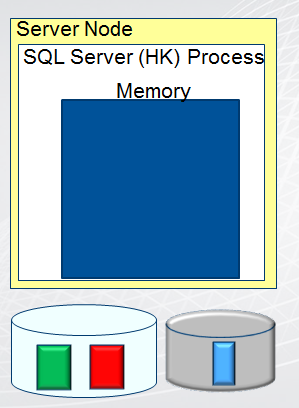 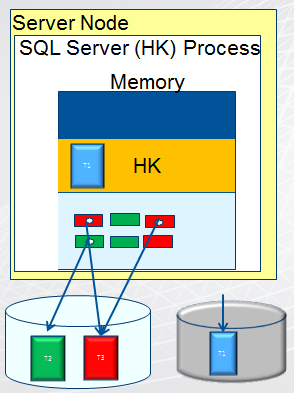 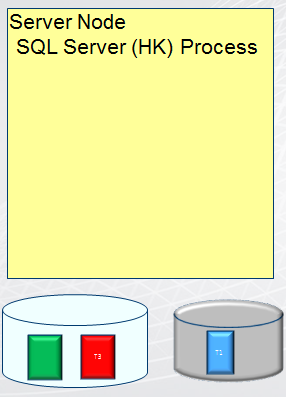 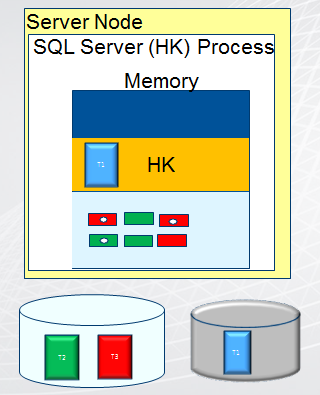 SQL Server Process
Memory
SQL Server Process
SQL Server Process
Memory
T1
T2
T3